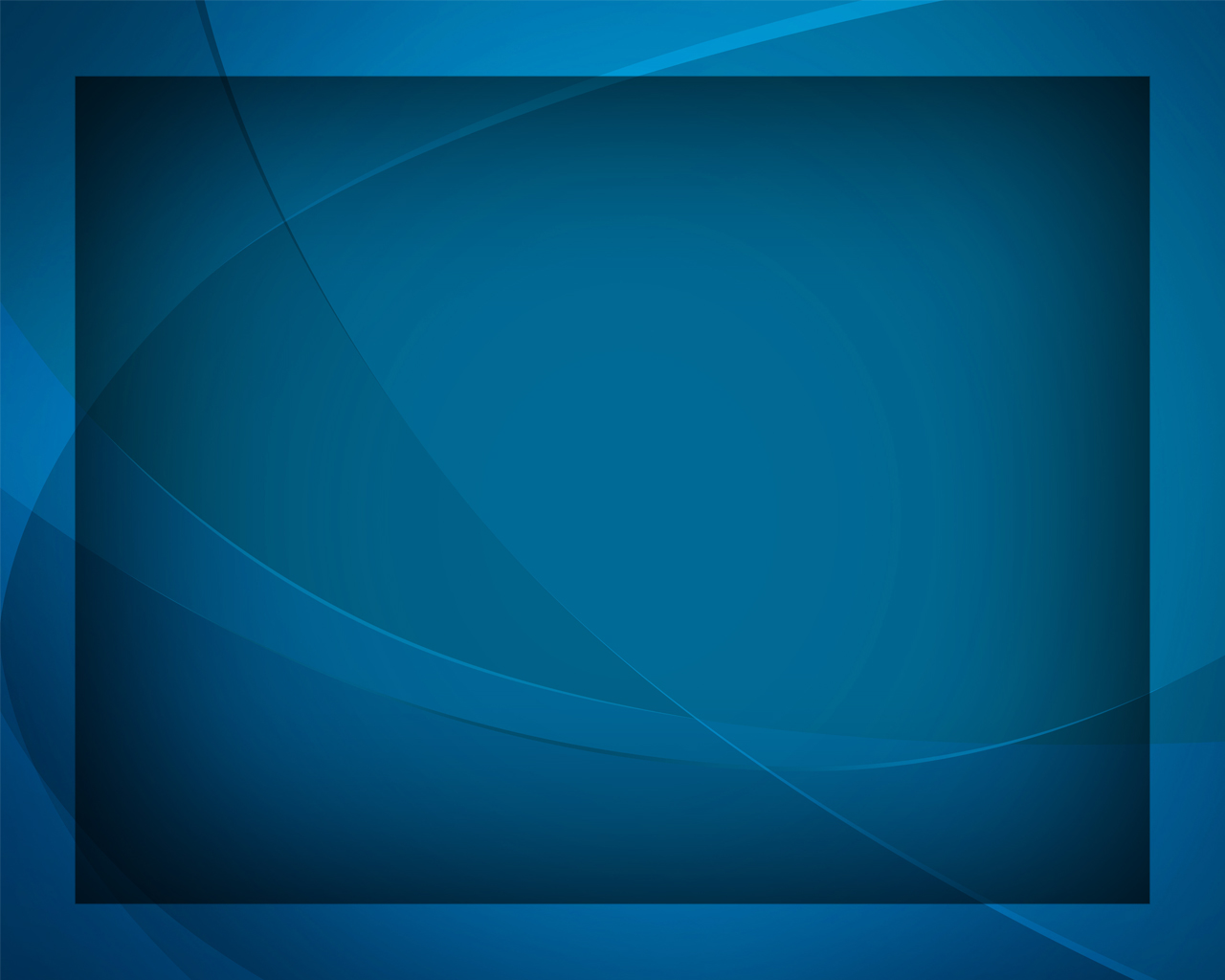 Всем умом Тебя, всем помышленьем
Гимны надежды №193
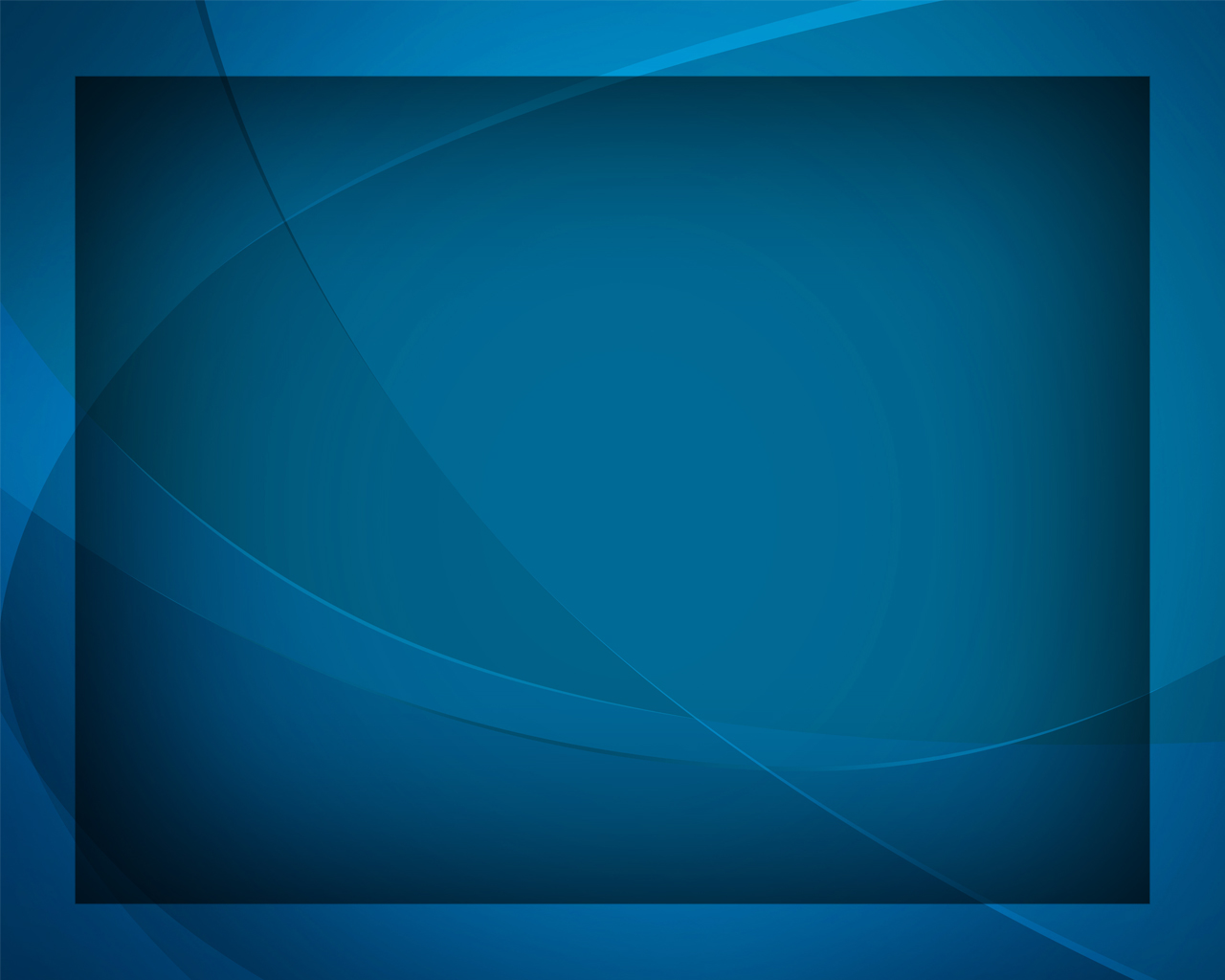 Всем умом Тебя, всем помышленьем 
Научи меня, 
Боже, любить,
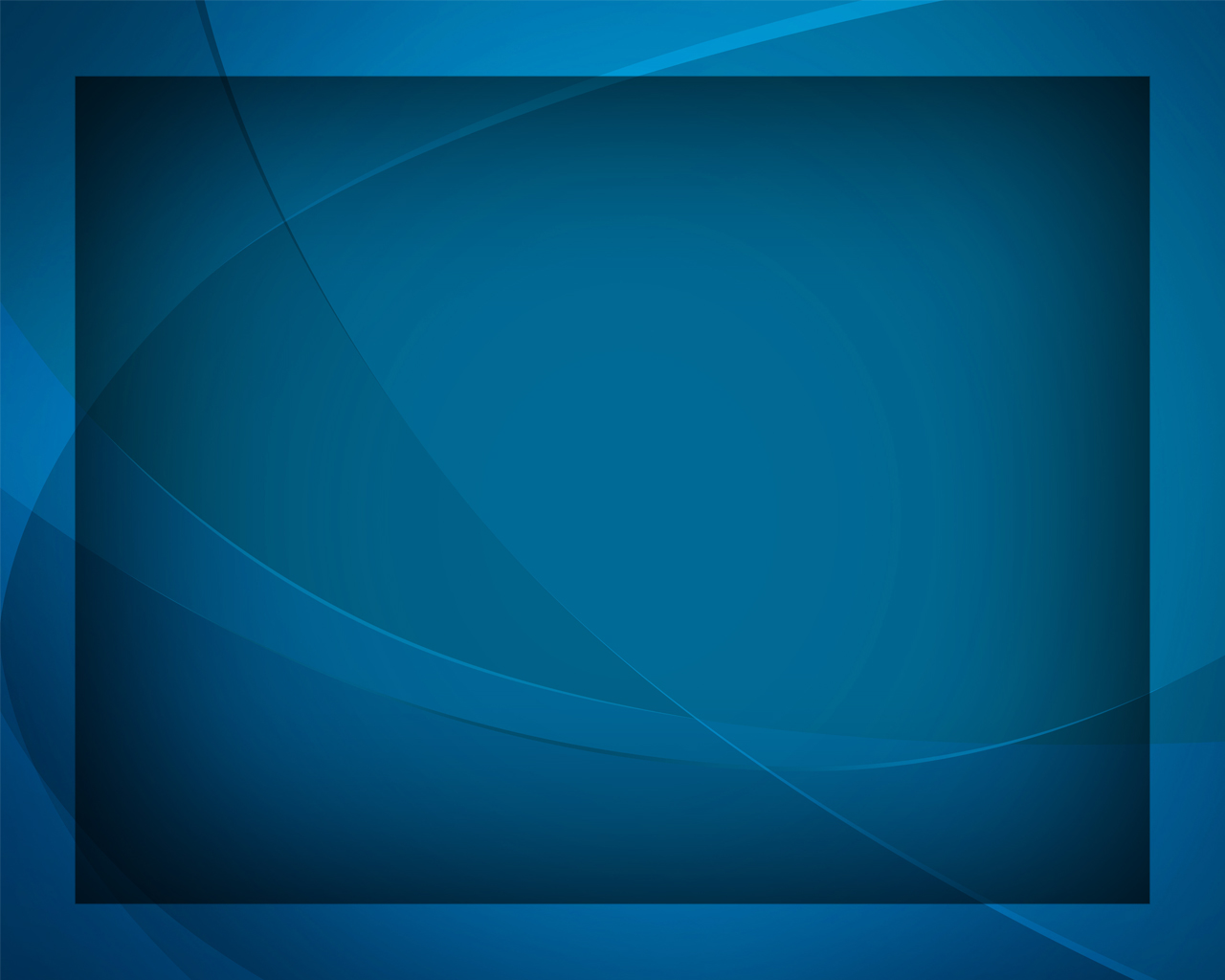 Чтоб всю жизнь, 
с каждым 
сердца биеньем, Лишь Тебе, 
о мой Бог, посвятить,
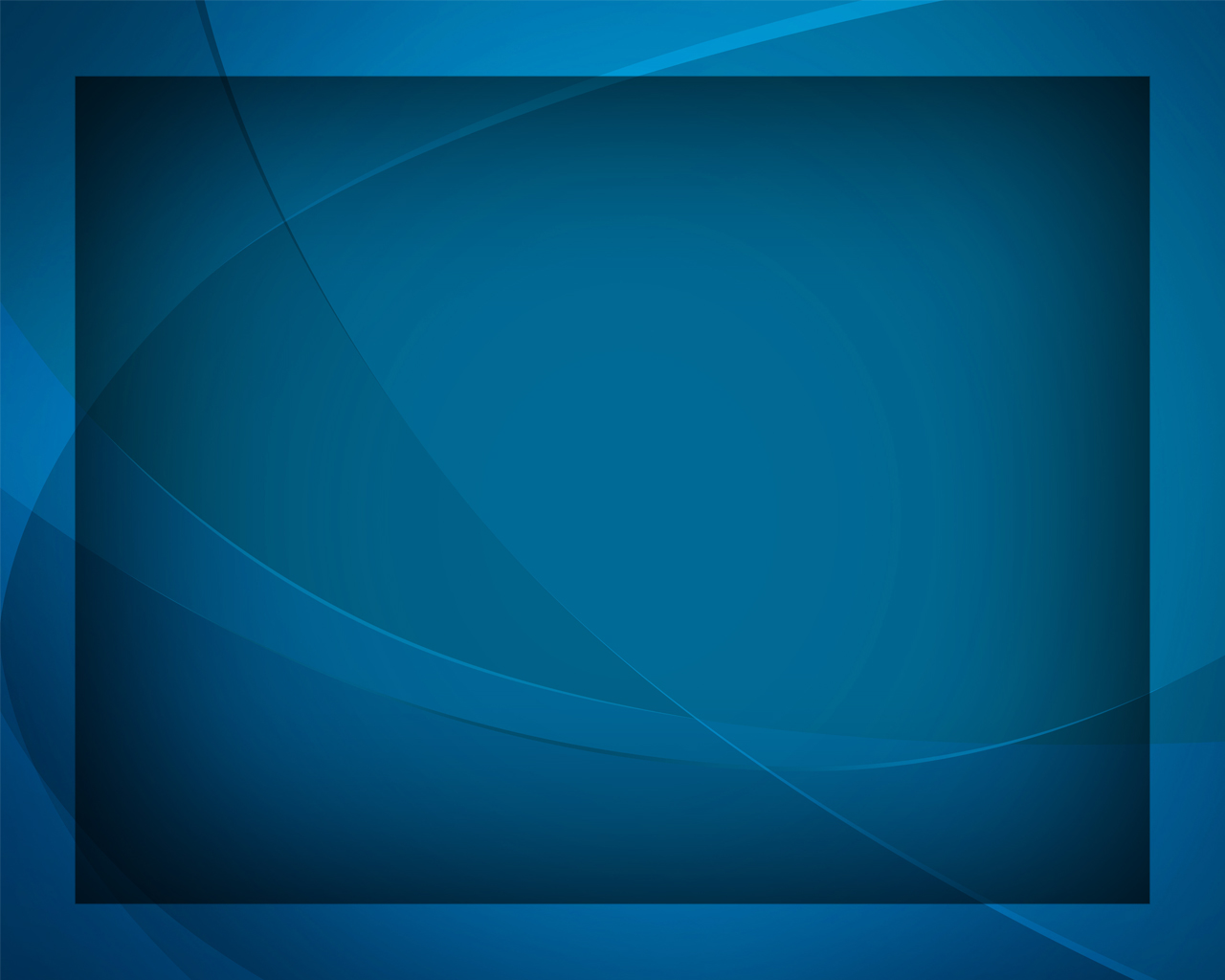 Лишь Тебе, 
о мой Бог, посвятить.
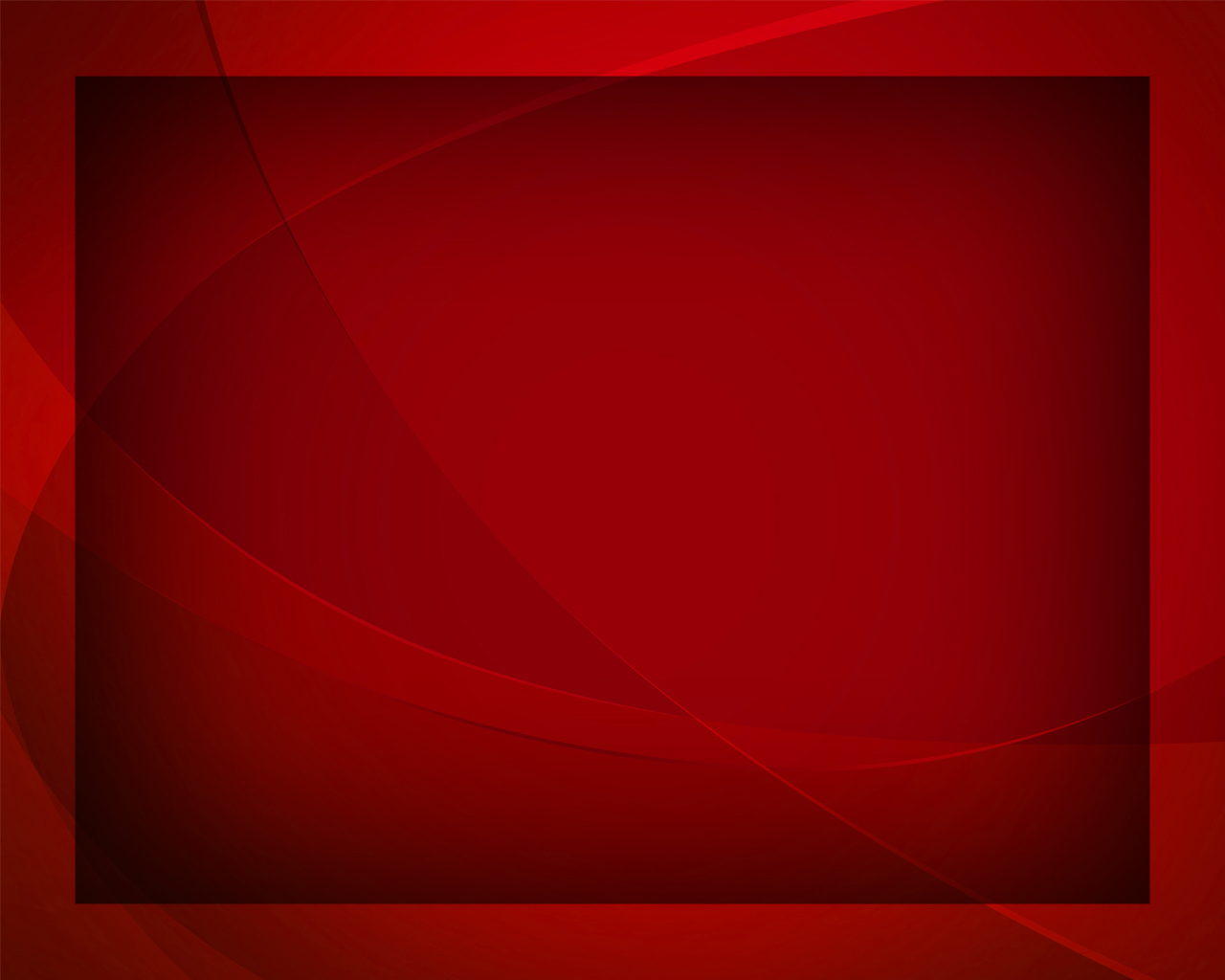 Лишь Твою милосердную волю 
Научи Ты меня соблюдать.
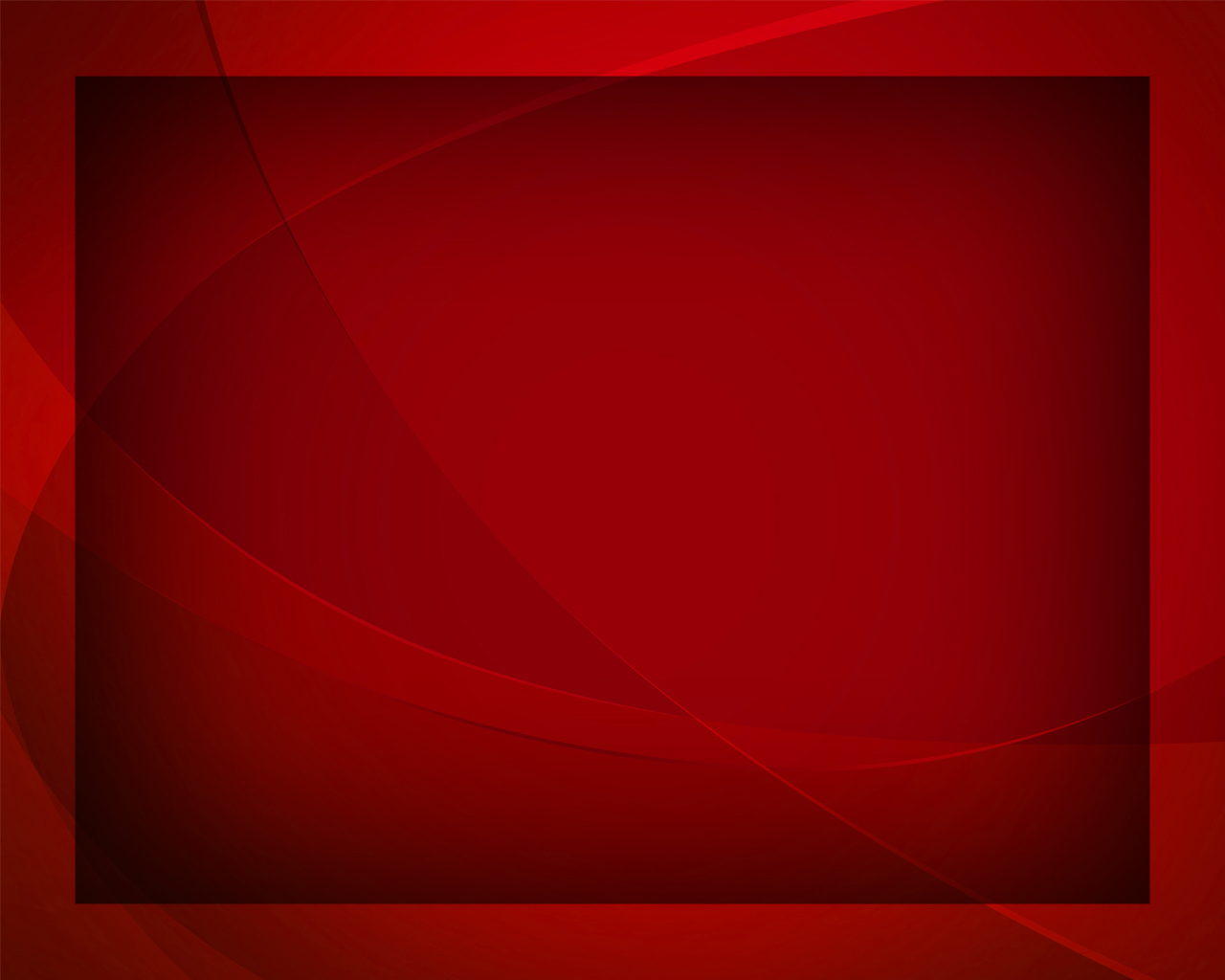 На свою многотрудную долю 
Научи никогда 
не роптать,
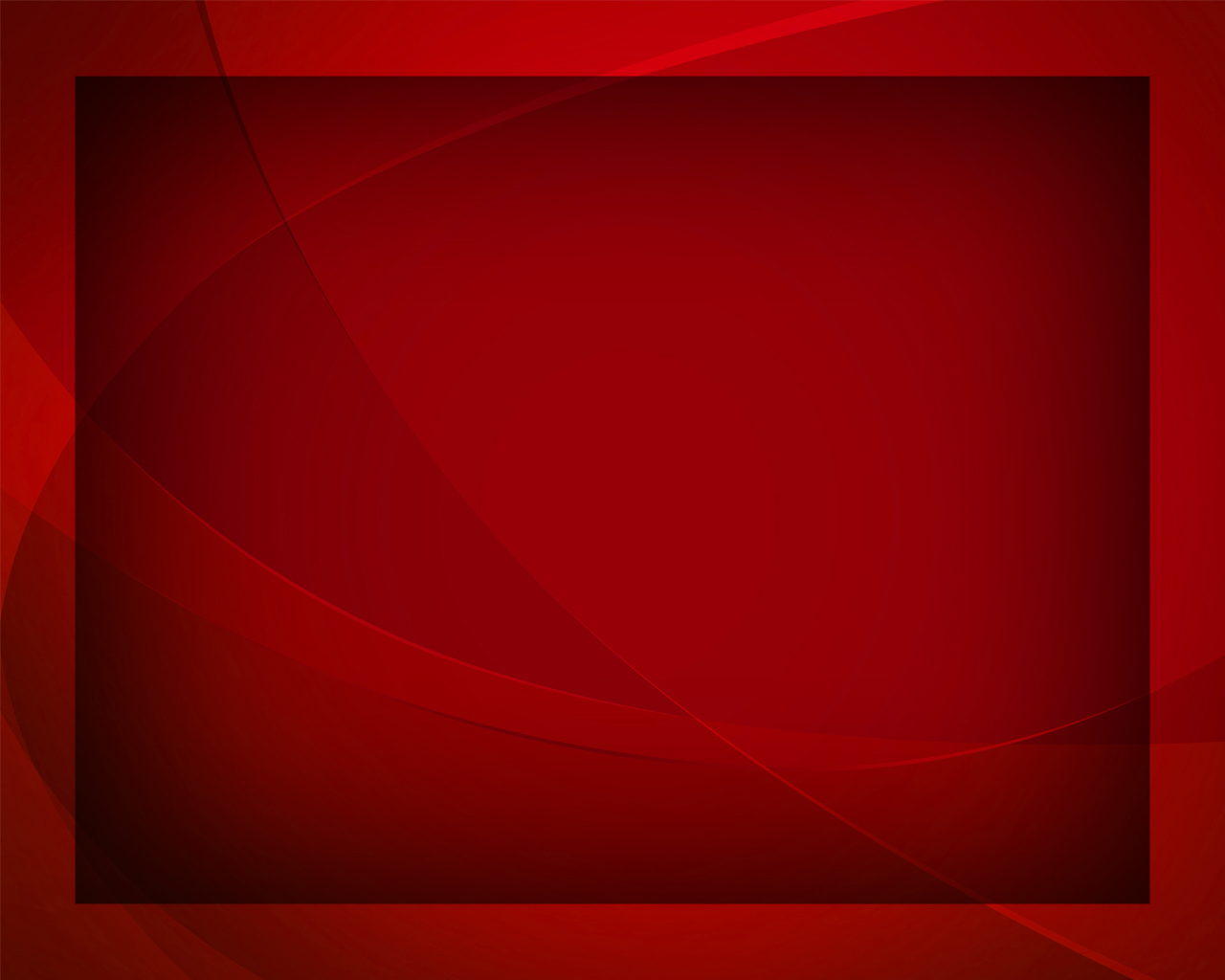 Научи никогда 
не роптать.
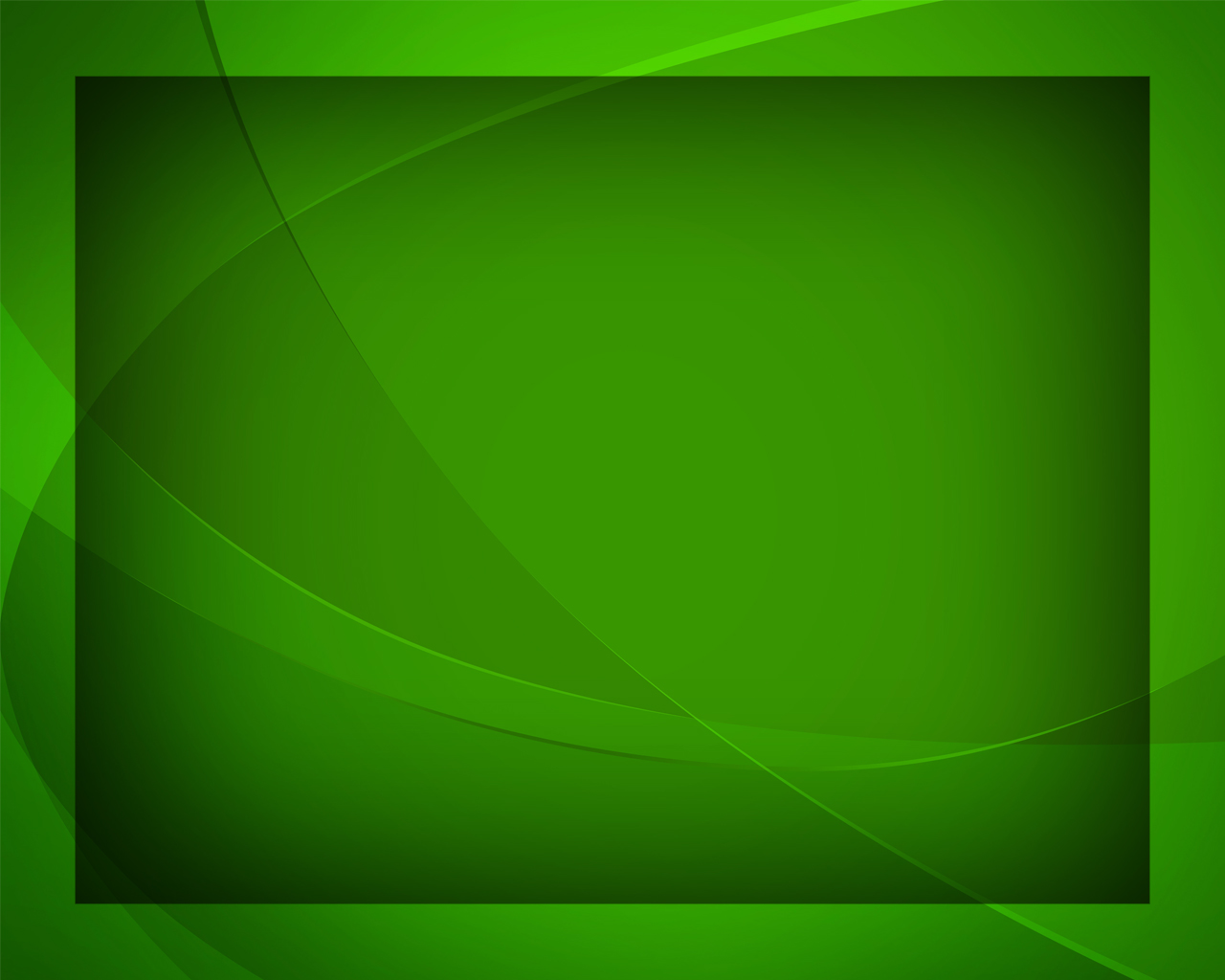 Всех, кого Ты пречистою Кровью 
В этот мир приходил искупить,
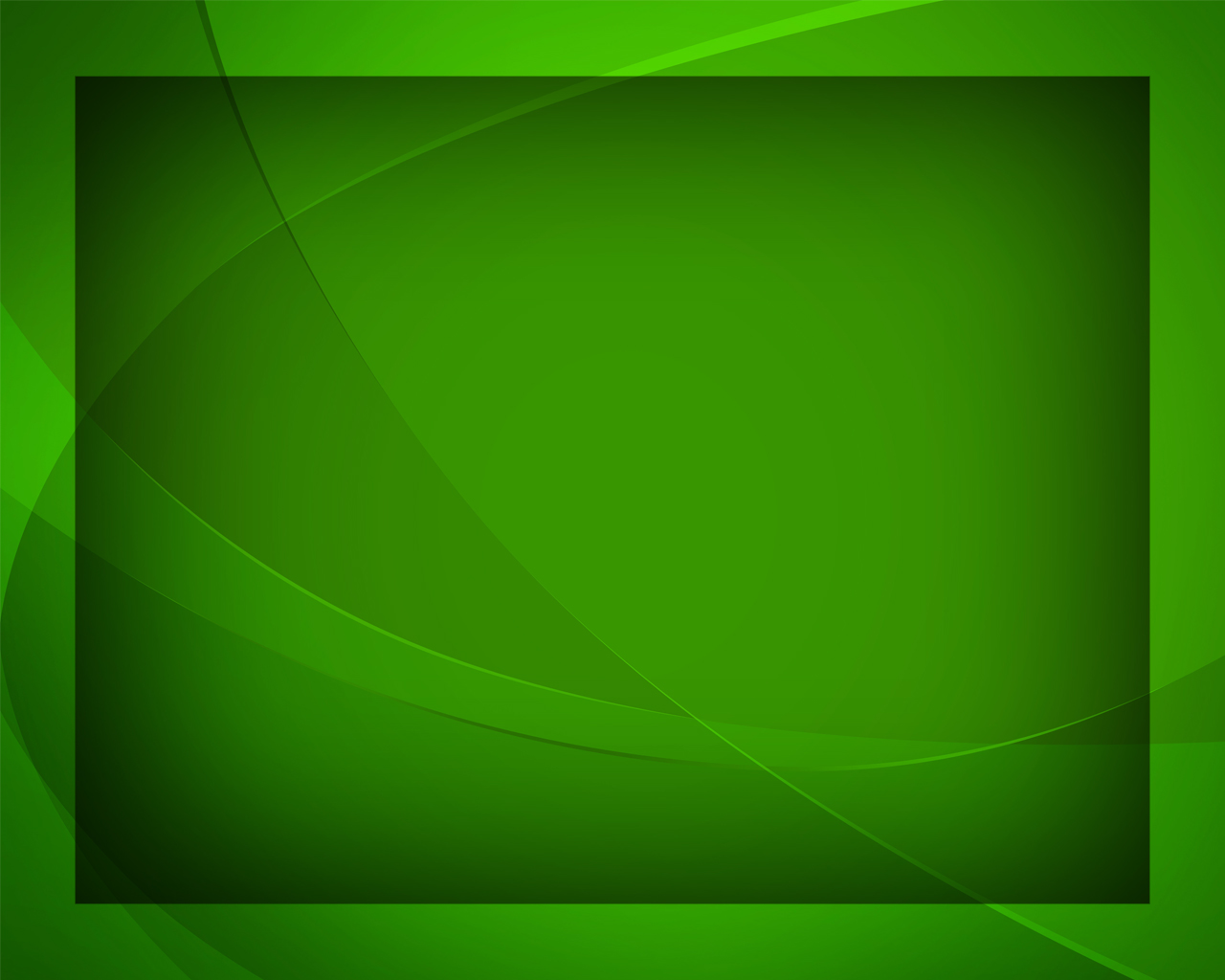 Бескорыстной, глубокой любовью 
Научи меня, 
Боже, любить,
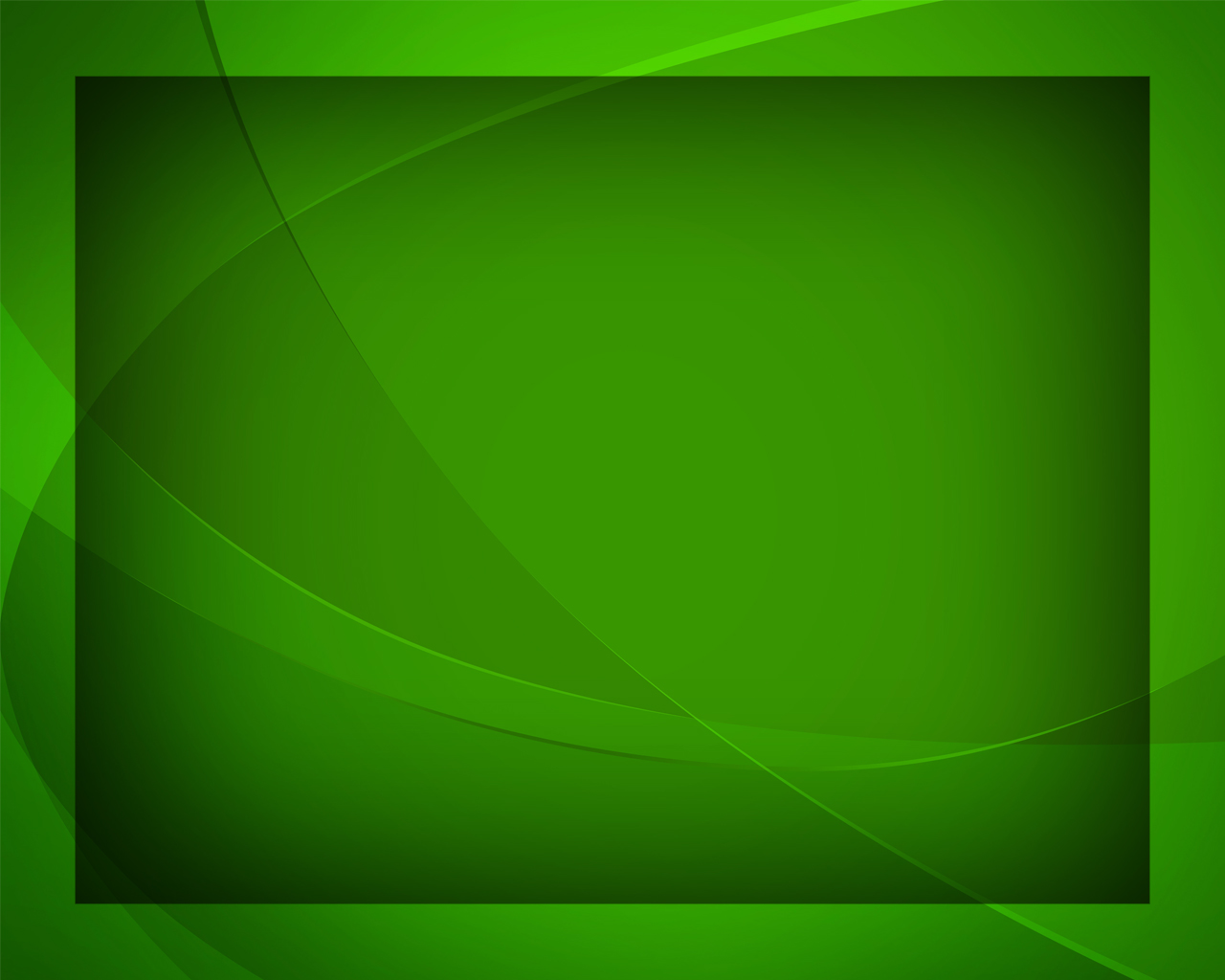 Научи меня, 
Боже, любить.
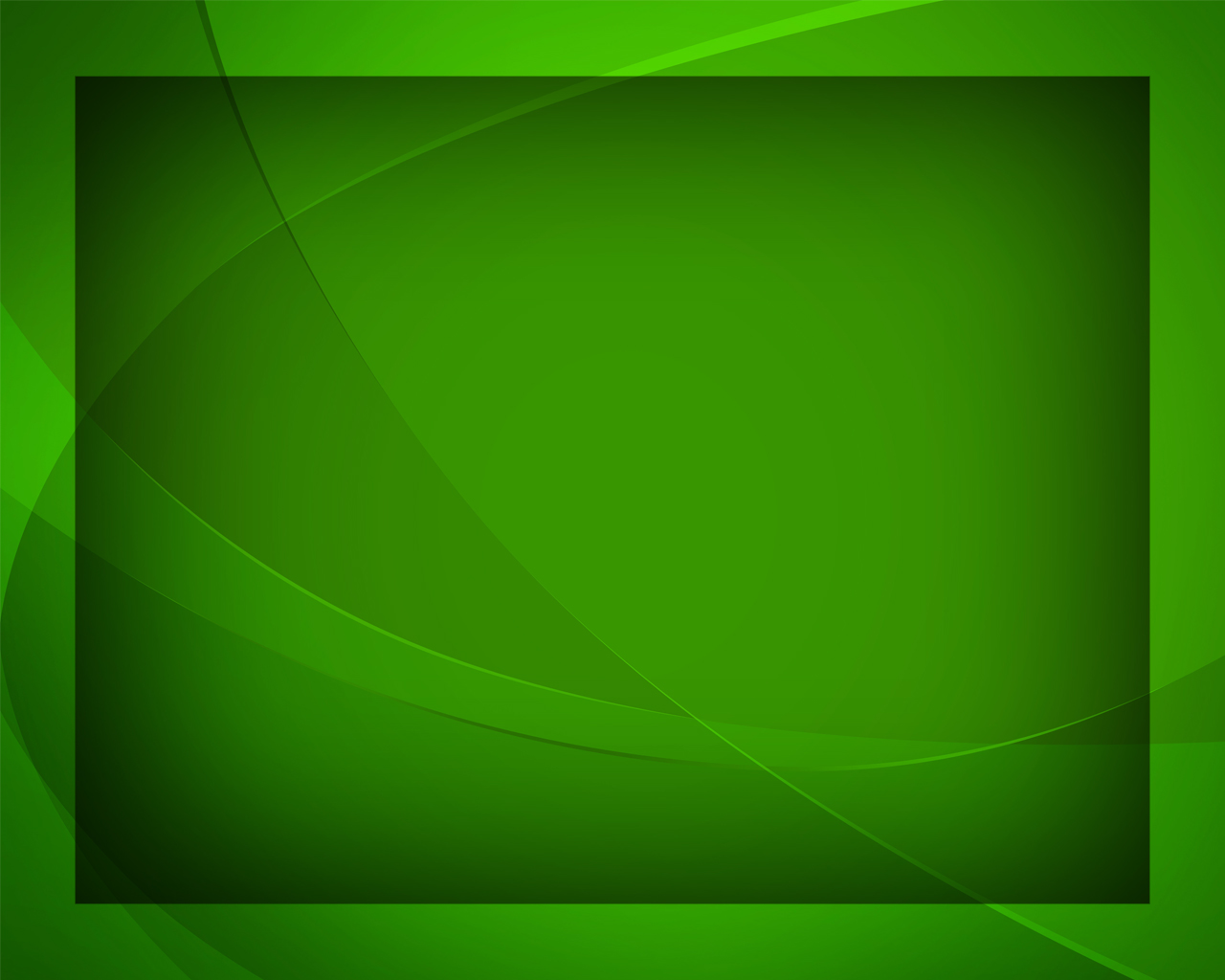